World Regions Map
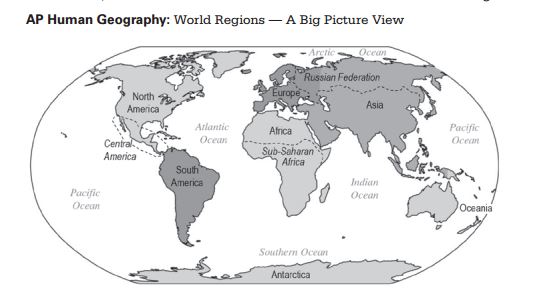 [Speaker Notes: The College Board. (2015). Human geography: Course description. Retrieved from https://secure-media.collegeboard.org/digitalServices/pdf/ap/ap-human-geography-course-description.pdf]